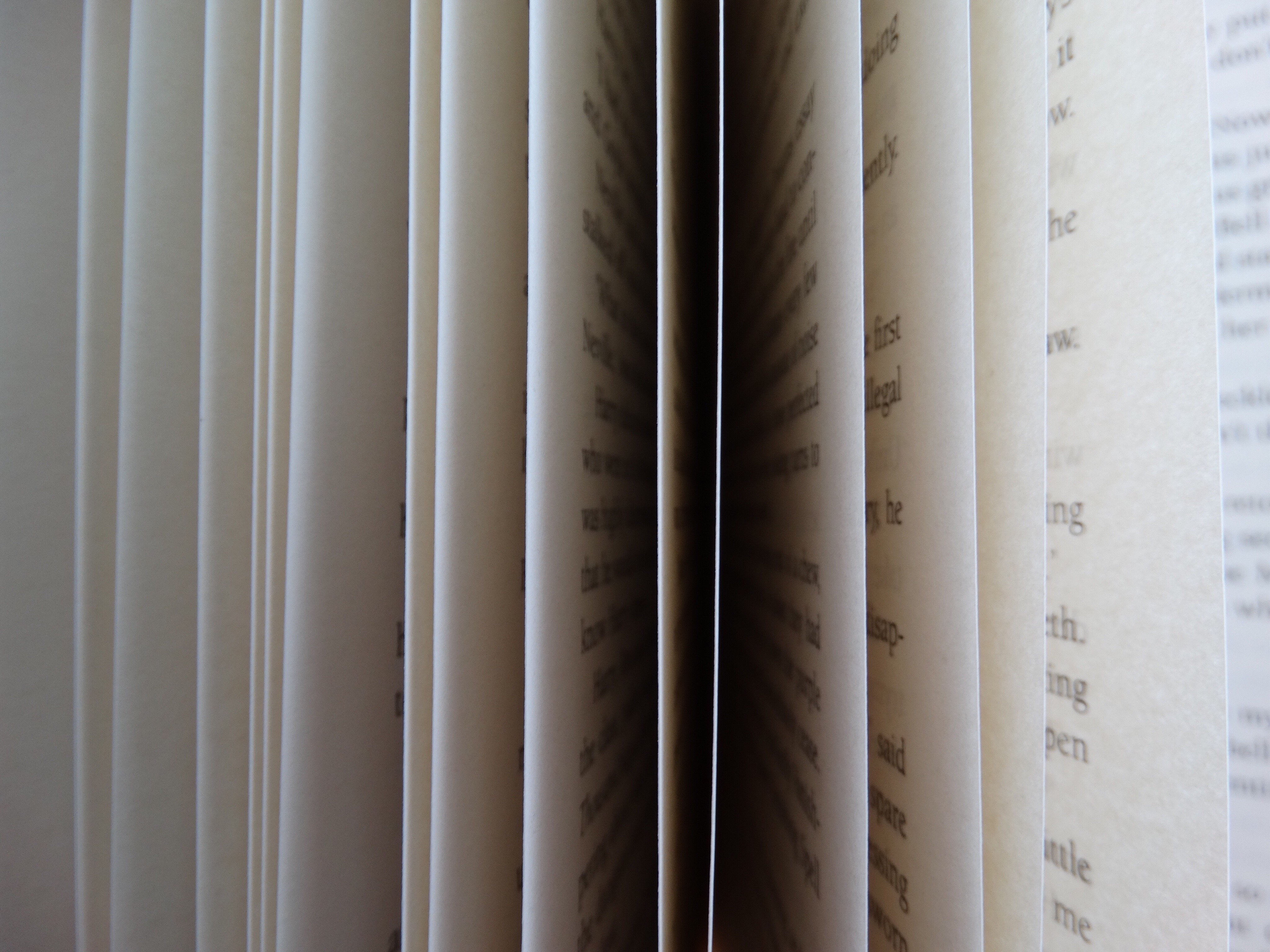 Drawing Near To God
James 4:1-10
Why James Is Written?
“To the 12 tribes who are dispersed abroad.” (1:1; cf., 1 Peter 1:1) Written to “brethren” (15 times)
Purpose: “… so that you may be perfect and complete lacking in nothing.” (1:4)
“Perfect” - speaking of being complete, mature or full-grown.
James Chapter 4
Begins with the conflict of wanting to serve God yet living as a “friend of the world”. (4:4; John 17:13ff)
James refers to such a Christian as an “adulteress” who is engaged in “hostility” with God. (4:4; 1 John 2:15)
James states that the solution to such spiritual infidelity is “draw near to God and He will draw near to you.” (4:8)
[Speaker Notes: Must draw near to reestablish our spiritual union with God… much as a husband and wife must draw near to each other.]
How Do We Draw Near To God?
[Speaker Notes: Must draw near to reestablish our spiritual union with God… much as a husband and wife must draw near to each other.]
Recognize Our Responsibility
If you’re not as close to God as you use to be, rest assured, it’s not God who moved. (Hebrews 2:1)
If we have drawn close, we must draw yet closer. (1 Thessalonians 4:1)
“Until Christ is formed in you”. (Galatians 4:19; Ephesians 4:13)
We must see our “need”! (Revelation 3:17; cf., Matthew 9:12-13; Psalms 70:4-5)
Willing to diligently seek God. (2 Chronicles 15:2; Jeremiah 29:13)
[Speaker Notes: God doesn’t change! Malachi 3:6
Jesus is the same every day! Heb. 13:8]
Develop A Heart Of Humility & Submission
We can’t draw closer with a proud heart! Reconciliation begins with humility.
“God is opposed to the proud, but gives grace to the humble.  Submit therefore to God. Resist the devil and he will flee from you. Draw near to God and He will draw near to you…Humble yourselves in the presence of the Lord, and He will exalt you” (James 4:6-10).  
Pride destroys relationships. (Romans 12:3, 16)
God is opposed to the proud! (1 Peter 5:5-6)
[Speaker Notes: Must draw near to reestablish our spiritual union with God… much as a husband and wife must draw near to each other.]
Overcome Temptation
Choose to say “no” to Satan – he can be resisted.
James wrote, “resist the devil and he will flee from you” (James 4:7).
We cannot continue to give way to sin and walk in darkness and ever hope to draw near to Him.
We can’t be ignorant! (2 Cor. 2:11; 1 Peter 5:8)
“Fight the good fight”! (1 Timothy 6:12)
Denying Satan is to deny self! (Matthew 16:24-25)
[Speaker Notes: Must draw near to reestablish our spiritual union with God… much as a husband and wife must draw near to each other.]
Repentance Is Demanded
James 4:8-9, “Draw near to God and He will draw near to you. Cleanse your hands, you sinners; and purify your hearts, you double-minded. Be miserable and mourn and weep; let your laughter be turned into mourning, and your joy to gloom.”
Sin is what separates man from God. (Isaiah 59:1-2)
Need for purity and holiness. (1 John 3:3; 2 Cor. 7:1)
[Speaker Notes: Must draw near to reestablish our spiritual union with God… much as a husband and wife must draw near to each other.]
Loving Not The World
James 4:4, “… friendship with the world is hostility toward God… a friend of the world makes himself an enemy of God.”
“Do not love the world nor the things in the world. If anyone loves the world, the love of the Father is not in Him.” (1 John 2:15; cf., Luke 18:22-23; 2 Tim. 4:10)
Spiritually transformed. (Romans 12:1-2)
[Speaker Notes: Must draw near to reestablish our spiritual union with God… much as a husband and wife must draw near to each other.]
Feeding On God’s Word
James 4:4, “Submit therefore to God...” How so?
Submission to His revealed will without arguing and complaining. (James 1:19-21)
“Nourished on the words of the faith…” (1 Timothy 4:6; John 6:68)
[Speaker Notes: Must draw near to reestablish our spiritual union with God… much as a husband and wife must draw near to each other.]
Redeeming The Time…
Take time to be holy! (Ephesians 5:15-17)
Making the most of our opportunities. (Colossians 4:5-6)
[Speaker Notes: Must draw near to reestablish our spiritual union with God… much as a husband and wife must draw near to each other.]
Never Quitting…
“Run with endurance…” (Hebrews 12:1-2)
“Do not throw away your confidence…” (Hebrews 10:32-36)
Keep pressing on! (Philippians 3:12-14)
We’re one day closer! (Romans 13:11)
[Speaker Notes: Must draw near to reestablish our spiritual union with God… much as a husband and wife must draw near to each other.]
… Until We’re With God Forever
“…So we shall always be with the Lord.” (1 Thessalonians 4:17)
Where we will “cast our crowns before the Lord”. (Revelation 4:10)
We will reign with Him forever! (Revelation 22:5)
[Speaker Notes: Must draw near to reestablish our spiritual union with God… much as a husband and wife must draw near to each other.]